Processing Alerts
Process Help
43.1 Alerts
43.2 Action Items
Alerts
Alerts are generated to the assigned worker for the case. Alerts should be accessed daily and used as a tool to manage your case load. Alerts are generated to inform you that you may need to take action on a case. Some alerts are informational only while others indicate that action is required.
Mainframe Process Tips
Access your alerts using TRAN-CMWA with no PARMS.
Work your alerts in priority or due date order.
For help text associated to an alert, enter the # sign into the selection field and press enter. Some alerts do not have help text available.
Copy the case number from CMWA within the CARES Mainframe and paste into CWW quick select and click go. Navigate to appropriate page to address the alert.
Many of your alerts will also display as "Action Items" that appear within a case on CWW. Some alerts can only be accessed on Mainframe.
Searching Mainframe Alerts
To view another worker’s alerts on MNSA enter the desired function with the other worker’s User ID.

Search by any of these functions:
ALL SYSTEM ALERTS                 
OVERDUE ELIG. DETERMINATION ALERTS
ELIGIBILITY ALERTS                
BENEFIT ISSUANCE ALERTS           
INFORMATION ALERTS                
WORK PROGRAM ALERTS               
SSF/PFP ALERTS                    
CHILD CARE ALERTS
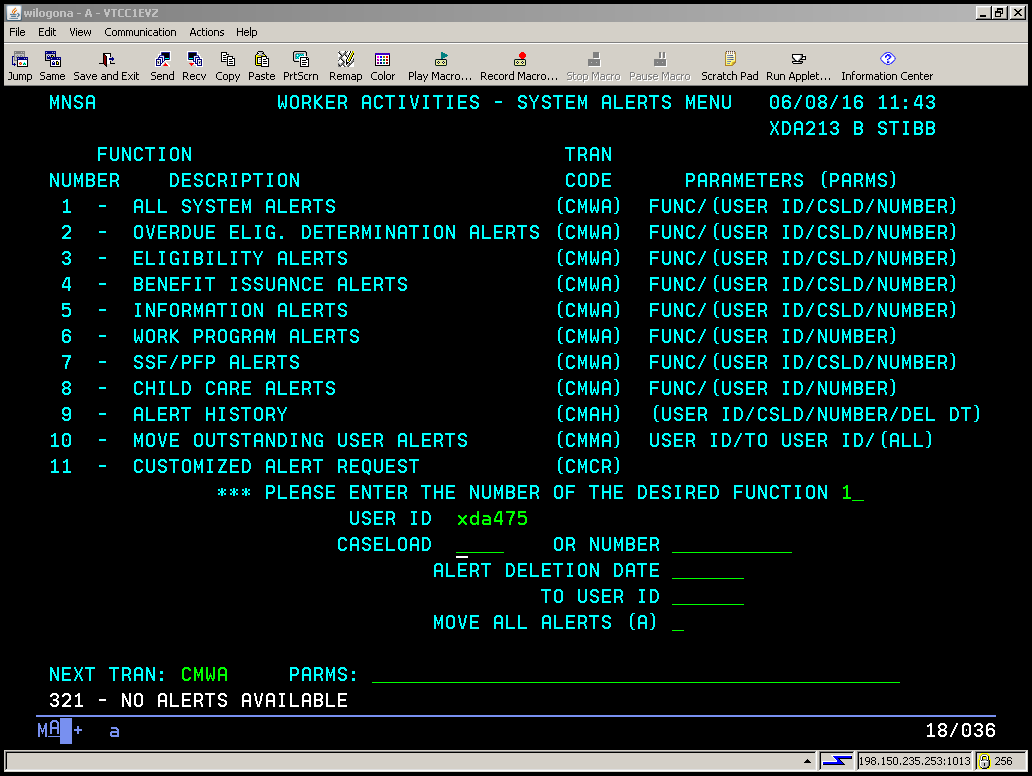 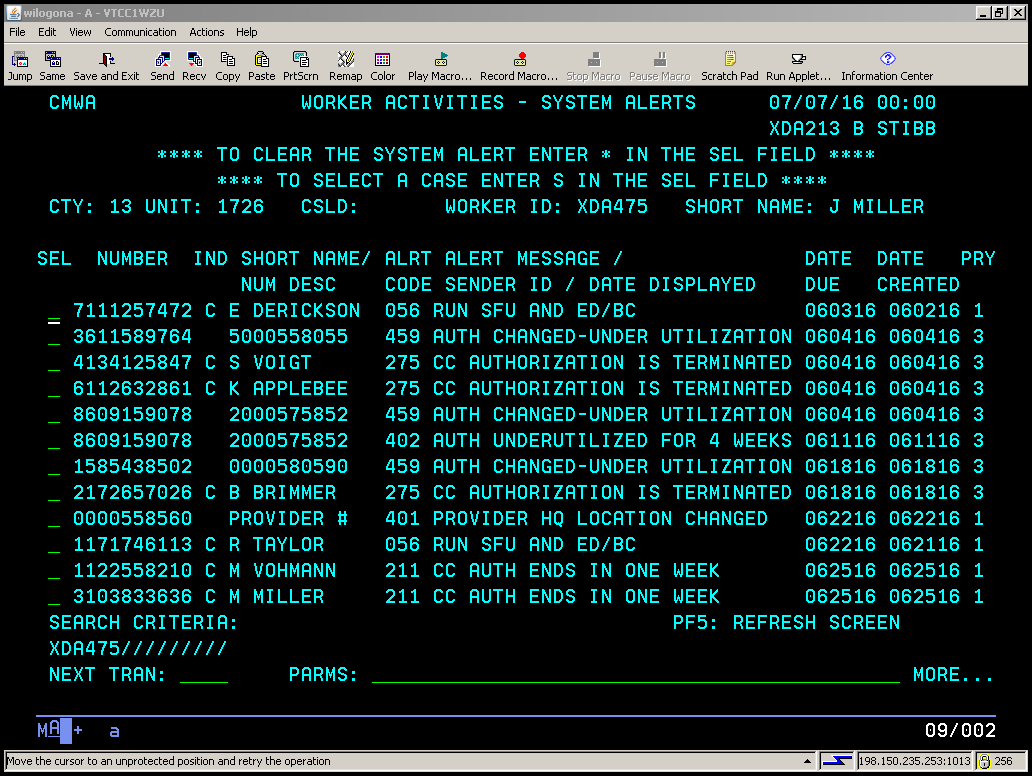 Customized Alert Search
From MNSA select desired function #11 Customized Alert Request and click enter       or go directly to CMCR.
Enter your own User ID or another worker’s User ID.
Enter Alert Code(s), Due Date Range or Priority.
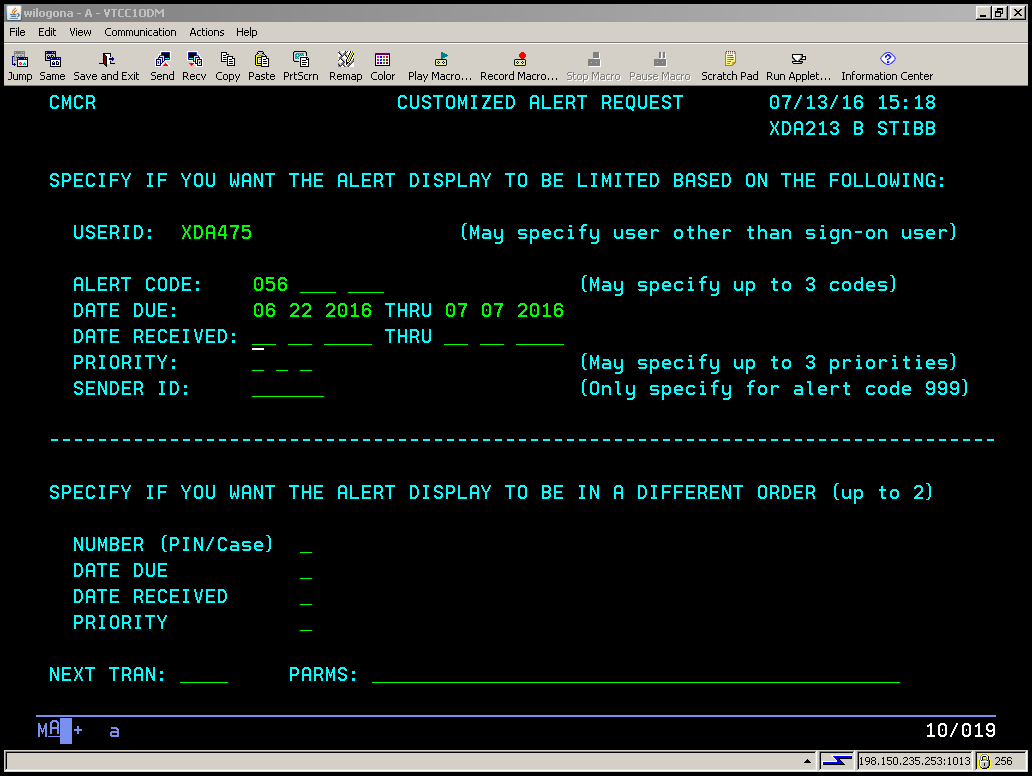 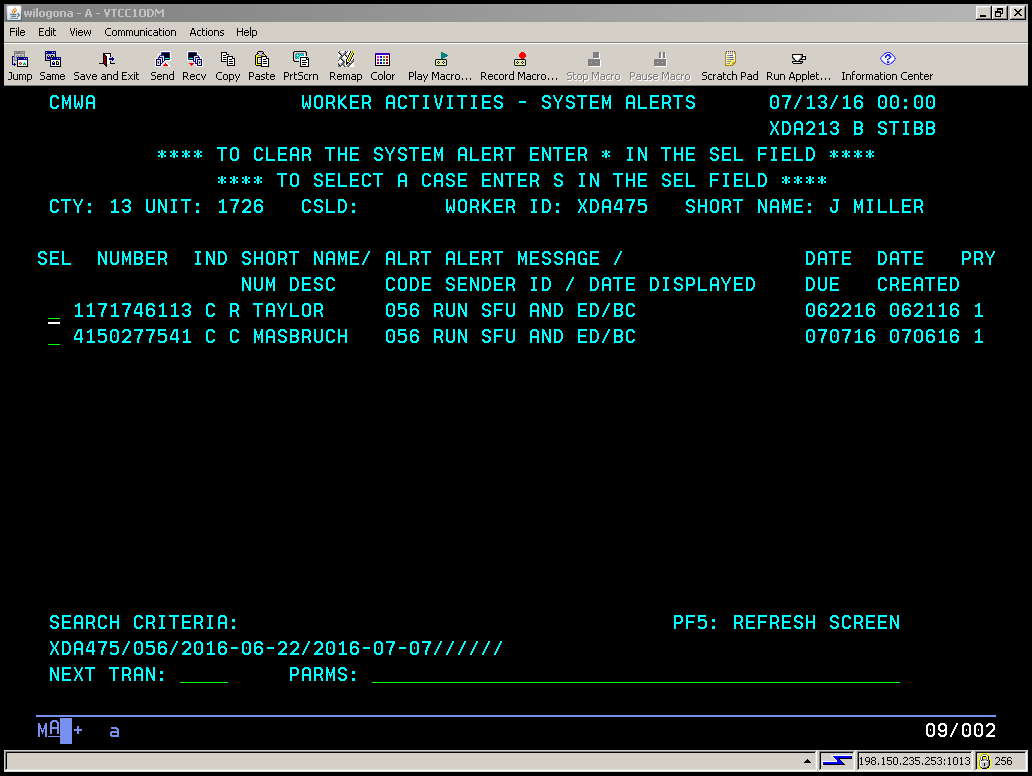 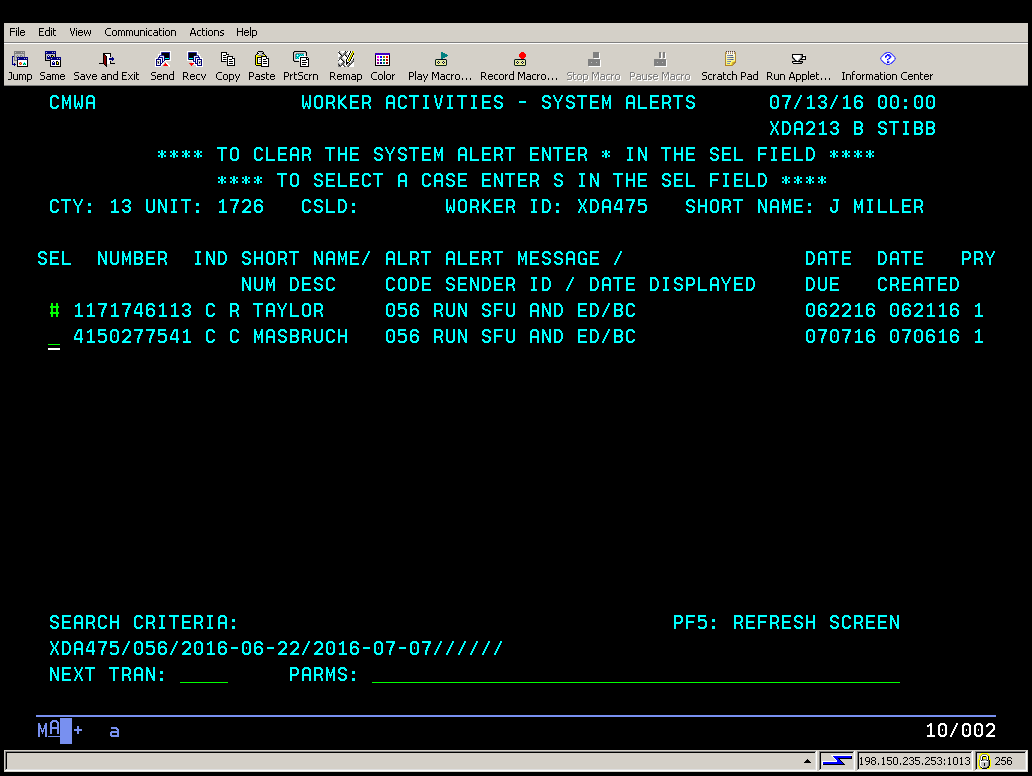 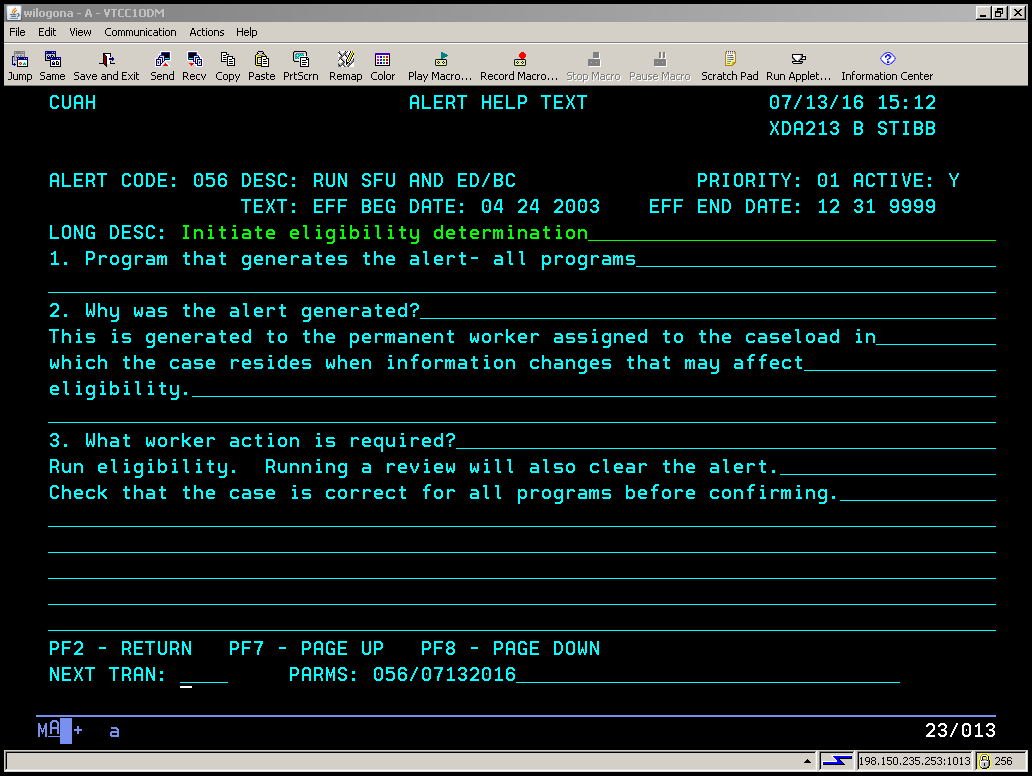 Mainframe Alert Help
Or TRAN directly to CUAH and enter the Alert Code # in PARMS to get an explanation of the alert code.
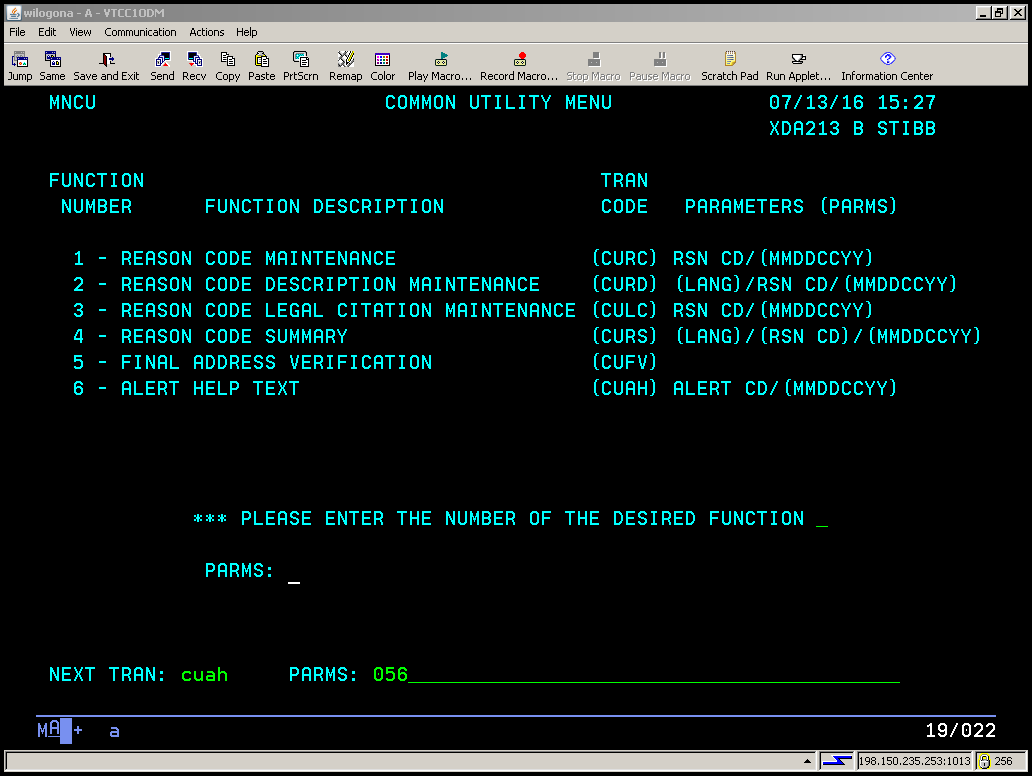 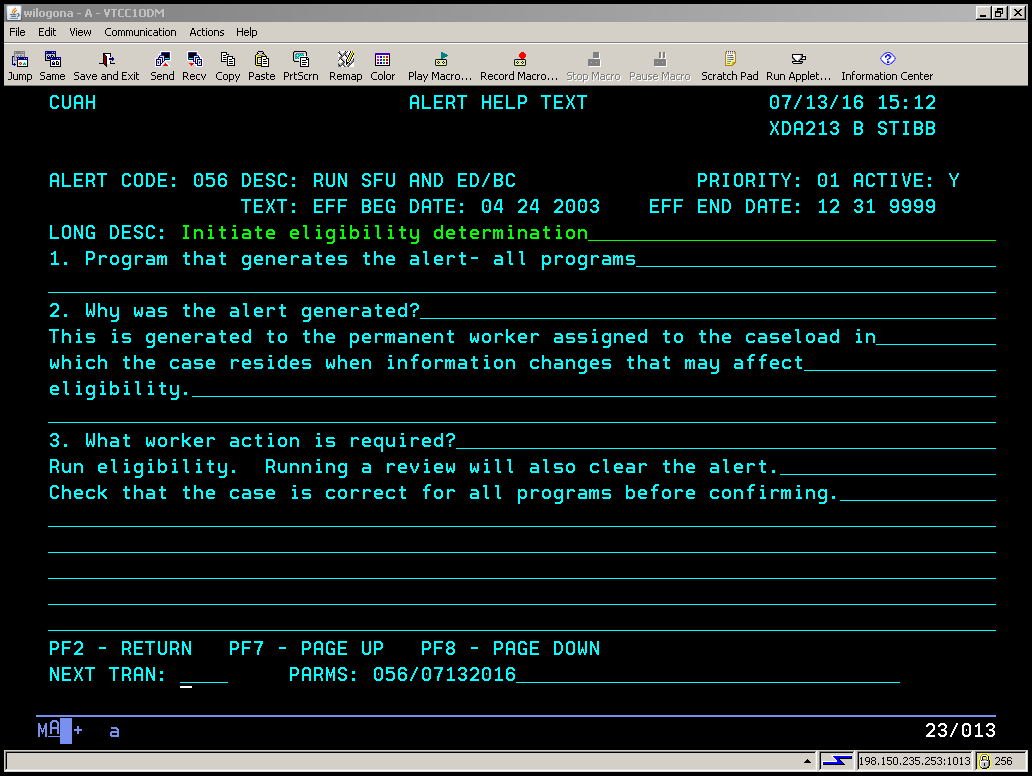 CWW Action Items
Action Items parallel CARES mainframe alerts. Most  mainframe alerts will display in CWW as action items. Deleting an action item in CWW also deletes the corresponding alert(s) within CARES mainframe and vice versa.
 
The Action Items header and count is visible on every CWW page within the information bar on the case. As you process a case you may notice that the count of action items increase and then decrease. The reason that this happens is that some alerts generate and delete automatically based on processing actions that you are taking.

To clear an Action Item click the selection box next to the item(s) and then click the Clear Checked Action Items button. If an Action Item won’t clear, return to CARES Home then go back and try again. Action Items on closed cases can be cleared if you first go to Case Comments and then click the selection box and Clear Checked Action Items button. Action Items can’t be cleared if the selection box is grayed out.
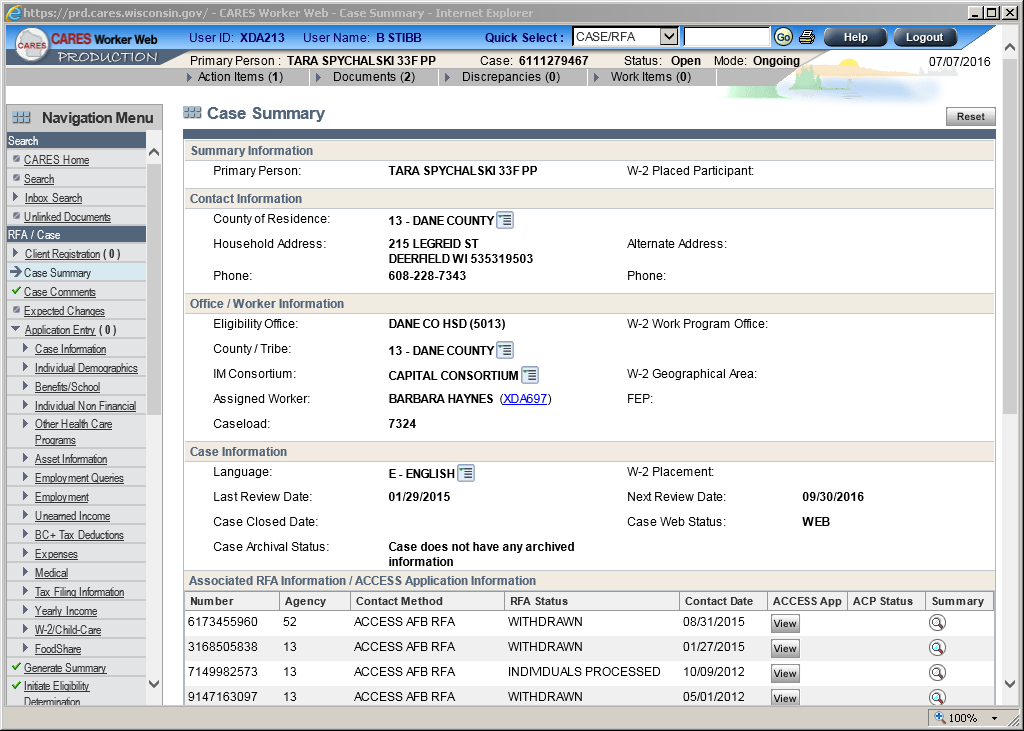 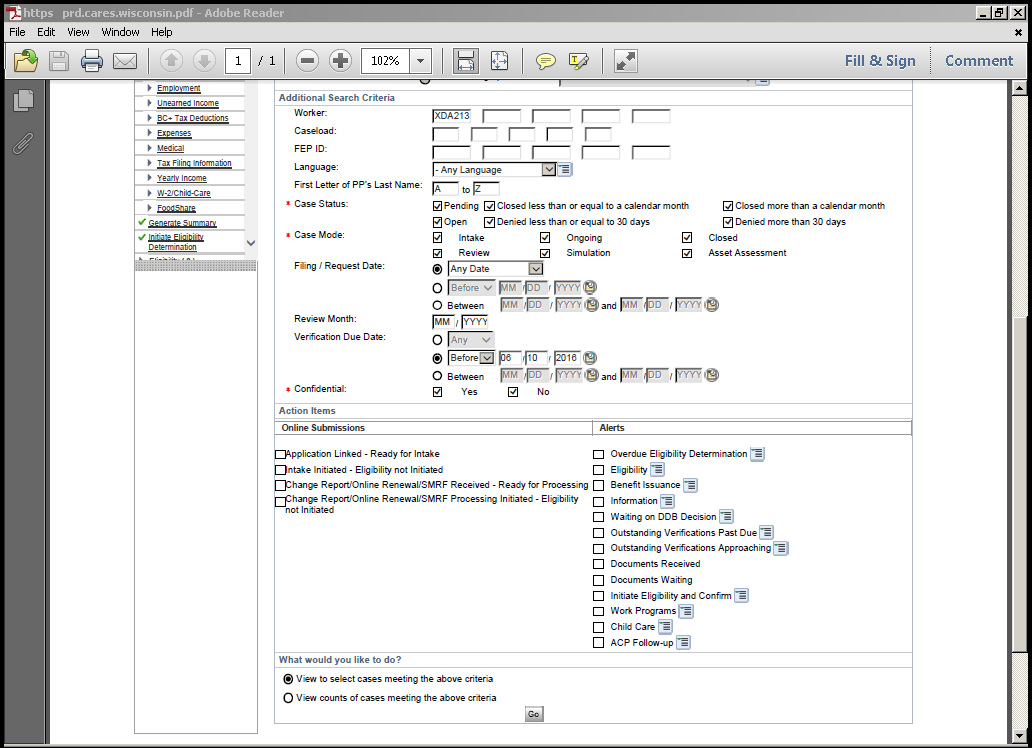 Case Management Search Criteria
View to select cases meeting the above criteria (use this to view cases that meet the selected search criteria).
View counts of cases meeting the above criteria (Select this if you want a numerical count of cases that meet the selected criteria).
CWW Search Criteria
Search based on the type of alert you want to work with.  
 
You can search on cases that have alerts belonging to the following categories.  For each of the alert groupings, except for document-related, you bring up  a listing of all alerts associated with the  alert group.

Overdue Eligibility Determination
Eligibility
Benefit Issuance
Information
Waiting on DDB Decision
Outstanding Verifications Past Due
Outstanding Verifications Approaching
Documents Received
Documents Waiting
Initiate Eligibility and Confirm
Work Programs
Child Care
ACP Follow-up
Alerts requiring no action
003 NEW CASE ASSIGNED
004 CASE MOVED TO ANOTHER CASELOAD
032 INTERVIEW NOT YET SCHEDULED
075 INTER-COUNTY TRANSFER (IN)
135 INTER-COUNTY TRANSFER (OUT)
116 CHILD WILL TURN AGE 16
121 AG LEVEL OVERRIDES APPROVED
122 AG LEVEL OVERRIDES DENIED
143 INDIV OVERRIDES APPROVED
144 INDIV OVERRIDES DENIED
234 W2 EMP POSITION CLOCK/EXPIRE
254 INVESTIGATION IS PENDING
291 REVIEW DUE, LAST REVIEW FTF
374 INDV DEMO HAS BEEN UPDATED
376 INDIV SSN HAS BEEN UPDATED
385 PROCESS NEW CWW W-2 REQUEST
453 REVIEW/SMRF PROCESSED
High Priority Mainframe Alerts
056 RUN SFU AND ED/BC
074 CONFIRM AGEC IF CORRECT
076 VERIFICATION DUE DATE APPROACH
092 CS NONCOOP SEE ABSNT PRT PAGE
235 VERF DUE DATE APPRCH FOR W2/CC
280 BC LATE PREM RCVD RUN SFED/EX
289 MAJOR MED INS COVRGE REPORTED
305 NEW PATERNITY IND - SEE APGI
329 MAPP LATE PRM RCVD RUN SFED/EX
412 W-2 PAYMENT CHANGED - RUN SFEX
418 CASE IN REVIEW MODE > 30 DAYS
432 CHECK HC ELIG AND RECERTIFY
076 Verification Due Date Approach
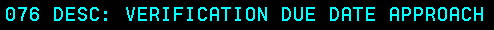 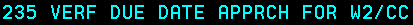 To work this alert, copy and paste the case number into the CWW Quick Select field. Check case comments, Verification Checklist and Verification Due Dates to find out what verification is due. Check the document  viewer and ECF to see if the verification has been received. If the verification has not been received you would QV or NV (or FN for Child Care Program) , run eligibility & confirm the program denied or case closed as appropriate. 
These verification due alerts often are not picked up by CWW lists and may not show on your dashboard.
280 BC LATE PREM RCVD RUN SFED/EX
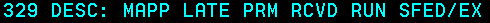 Premium for BCP was received past the due date. Proceed to the Premium Payment Tracking page and check to see when the late premium was paid. Check BC+ Premium Summary page to see which members have a premium. Check the BC+ Restrictive Re-Enrollment Information page and remove the RRP if applicable. Run eligibility, then run with back dates if necessary back to the month(s) the premium was applied to. Confirm only HC for back dates. Check Query (Case Member Eligibility History) for any gaps in eligibility.

Timely processing avoids issues with not being able to re-open cases or not being able to confirm back date months.
432 CHECK HC ELIG AND RECERTIFY
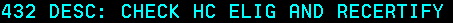 CARES eligibility end date is beyond the eligibility end date in iC. There may be an eligibility period missing in iC.
Run eligibility in CARES or use “Resend Eligibility Information to MMIS” button on Individual Summary page.
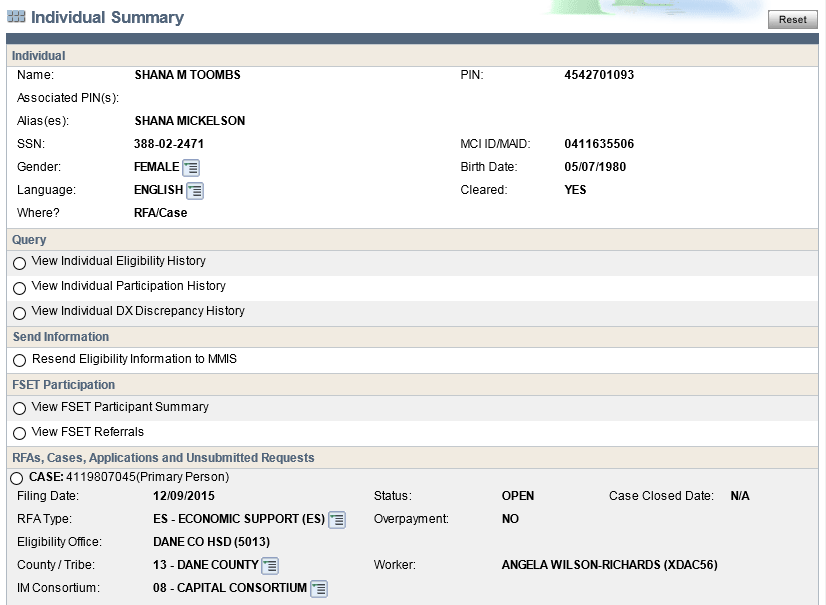 Auto Updates
Twice each month, the Saturday before and the Saturday after Adverse Action
Payment information is updated on Benefits Received, Unearned Income, and Medicare
Eligibility is run and confirmed
Alerts like these are generated….

369 SS INFO UPD AND DISCREP EXISTS
373 RECV BENEFTS IN OTHER STATE
349 ELIG NOT DET AT MC/AA RUN SFEX
370 FYI SS/MEDICARE UPDATED
371 SS INCOME ADDED
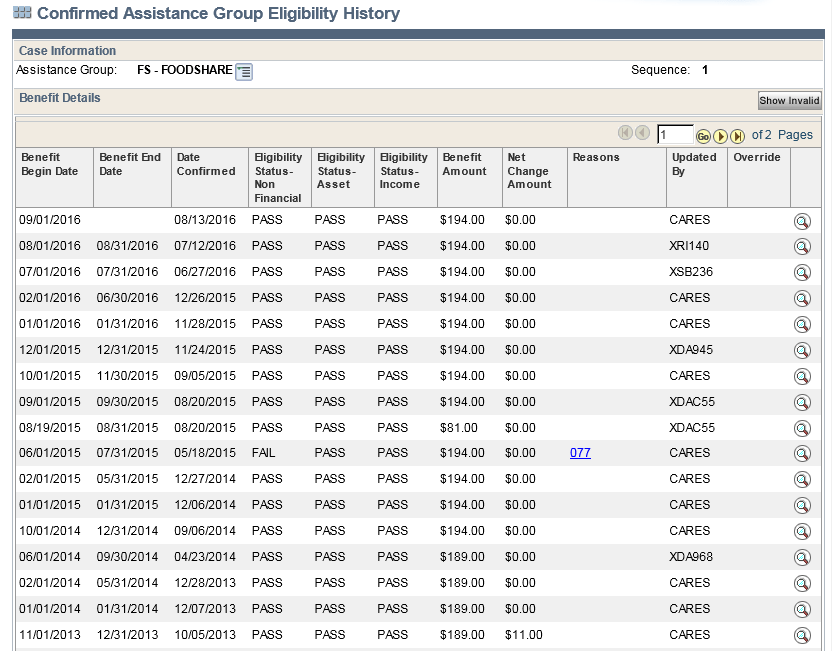 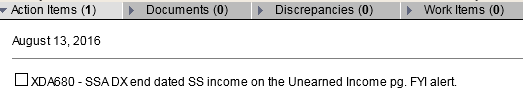 Social Security Alerts
058 NEW SSI ELIG CHECK ANDI- Check SOLQ, update Disability Page, Benefits Received, Prior SSI, UI pages. Run eligibility.
255 SSI ENDING CHECK ANDI- Check SOLQ, update Disability Page, Benefits Received, Prior SSI, UI pages. Run eligibility.
242 SSI VERIFIED/SEE DXSX- Check Disability Page, Benefits Received, and UI pages. If information is accurate no action required.
243 WTPY TITLE II DATA/SEE DXSA- Check SOLQ and UI pages.
369 SS INFO UPD & DISCREP EXISTS- Check SOLQ to determine difference between net & gross amounts. Enter it as “OT” income on the UI page. 
371 NEW SS INCOME ADDED- Update Disability Page. Run eligibility.
382 SS INCOME END DATED- Check SOLQ, Benefits Received, and UI pages. Update Disability Page. Run Eligibility.
424 DDB APPROVAL RECEIVED- Check SOLQ, Benefits Received, UI pages. Update Disability Page. Run Eligibility.
FYI Alerts
Some Informational alerts can be deleted. System generates an alert after SSA data exchange updates information and eligibility is automatically run. 
319 FYI-SSI AMT/RECOUP UPDATED
370 FYI SS INCOME UPDATED
383 FYI MEDICARE INFO UPDATED

318 FYI - NEW DATA ON DXDN/AFEI- This alert informs you when there is a change in employment  discovered in the new hire match process. A new employment page may been auto populated. Entering the FEIN prevents the alert from continuously generating. Request EI verification by entering Q? as needed.
349 ELIG NOT DET AT MC/AA RUN SFEX- Case did not go through mass change. Run eligibility and confirm if correct. Must also run recurring month. Issue FS auxiliary if appropriate.
514 IM NATIONAL NEW HIRE- Date exchange discovered employment not listed on the case. Search by PIN and add employment to CWW if applicable and pend for verification. Check employment query for new hires to be sure National New Hire is most recent.
Child Support Alerts
092 CS NONCOOP SEE ABSENT PRNT PAGE- Check KIDS 02,02,10 or 02,01,24 to see if member is sanctioned. Enter medical sanction if appropriate. Run eligibility.
115 GD CAUSE CLAIMED FOR NON COOP- Check status of GC Claim.
303 APGI/AA UPDATED BY IVD- AP page updated. Check to see if paternity updated.
304 NEW AP FROM IVD ON IVDI/DE- Check mainframe for name of new potential AP. Add new AP page.
305 NEW PATERNITY IND - SEE APGI- Paternity updated. Update HH relationships if AP is in the home.
400 CS INCREASE; INCOME > 130% FPL- Check CWW or KIDS and enter new CS average.
Past Due Alerts
084 ELIGIBILITY REVIEW PAST DUE- Case may not have closed correctly after AA. Run eligibility to close programs past due for review.
106 DISABILITY/INCAP REV PAST DUE- Review disability or incapacitation status. If receiving SSDI/SSI, you can delete the Diary Date on the Disability Page. (MEH 5.7.1)
079 EXP HOUSEHOLD CHANGE PAST DUE- Check Expected Change Alert and process accordingly.
416 FS SMRF HAS NOT BEEN PROCESSED-Late SMRFs may be processed up until the end of month 7. Incomplete SMRFs may be removed from your dashboard by lead or supervisor.
418 CASE IN REVIEW MODE > 30 DAYS- Review case to determine why it is remaining in review mode. If open for W-2, confirm IM programs and email W-2 worker to confirm W-2 program. Once all programs are confirmed case will go out of review mode.
Worker Action Needed
Further action is needed before running eligibility.
095 18 YR OLD GRADUATING. RUN ELIG- Update School Enrollment page. Run eligibility. Might effect ABAWD status.
113 EDUCATIONAL AID EXPIRES- Check student financial aid status, if receiving financial aid for the following semester, pend for verification. If not receiving, run eligibility. Set expected change reminder if skipping the summer session. 
452 CHANGE PROCESSED- Complete baby add. Run through driver flow, update program request dates, add newborn screen, end pregnancy, update AP page and HH relationships. Run eligibility and run with back dates- confirm HC only back to birth month.
Run Eligibility
056 RUN SFU AND ED/BC
084 ELIGIBILITY REVIEW PAST DUE
100 CEN - CHILD TURNING 1
118 CLIENT WILL TURN AGE 50
289 MAJOR MED INS COVRGE REPORTED
336 RUN SFEX-FAM MA INDIV TURNS 19
464 NO CIT/ID VER REC'D: RUN ELIG
502 NON-CEN TURNING 1 INC>200%
430 HI ACC UPDATED - RUN ELIG
Child Care AlertsCase Comment the alert was received and delete the alert.
211 CC AUTH ENDS IN ONE WEEK
228 CC ELIG LOST-AUTH ENDED
248 PROVIDER RATE CHANGED
249 PROVIDER AGES SERVED CHANGED
250 PROVIDER CATEGORY CHANGED
275 CC AUTHORIZATION IS TERMINATED
402 AUTH UNDER UTILIZED FOR 4 WEEKS
456 AUTH ENDED-UNDER UTILIZATION
459 AUTH CHANGED-UNDER UTILIZATION
Child Care Action Required
Worker action needed on certain Child Care alerts.

216 CC CASE HAS INDV W/NO SSN- Pend for verification. SSN required within 30 days for CC Program.
277 AUTH EXISTS IN ANOTHER CASE- Check companion case(s) including the same children and make sure Child Care authorizations match the children’s placement schedule.

Notify the Child Care Lead Worker in your county if error messages are encountered when trying to enter authorizations. For example, ages not served, rate does not exist, valid certificate/license does not exist for provider location, or provider not participating in YoungStar.
W-2 Related Alerts
014 WP BEGINS WORK-SEE WPCH/WPEL- Check employment details. Enter employment if applicable and pend for verification. Check employability plan and W-2 PIN level case comments for CC cases. May need to pend CC activity for work schedule/travel time information.

199 WP ENDS WORK - SEE WPCH/WPEL- Check employment details. Employment may have ended. Check employability plan and W-2 PIN level case comments for CC cases. May need to pend for verification of employment ending and end CC authorization(s).

412 W-2 PYMT CHANGED-RUN SFEX - Review FS budget & run eligibility, W-2 income changes effect FS benefits. Child care cases may be impacted if W-2 member is not participating in activities but continuing to use childcare or if W-2 placement has ended and the Child Care authorization should be ended.
Setting Expected Change Alerts
To set an ECA, select “Expected Changes” from the left side of the navigation panel in CWW. This opens the “Expected Changes” page where you can enter the date of the expected change as well as a brief summary of what will need to be added/changed or what is due. Once finished, click the “Add” button and the information will auto-populate in the “Expected Changes Field” – this creates the 078 Expected Household Change Due alert in CARES Mainframe:
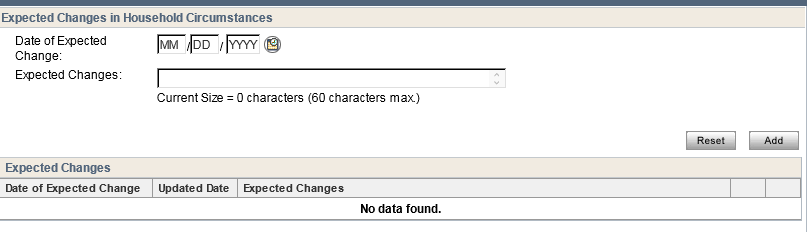 Checking Expected Change Alerts
To check an ECA, you will see alert 078 “Expected Household Change Due” either in CARES Mainframe (enter CMWA in the Mainframe & enter) or under Action Items in CARES Worker Web:





You then go to “Expected Changes” on the left side of the navigation panel to determine what needs to be updated on the case. Run eligibility & case comment. For this particular alert, you have to delete the action item in CWW and it will also delete in the Mainframe.
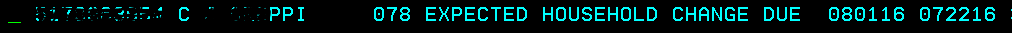 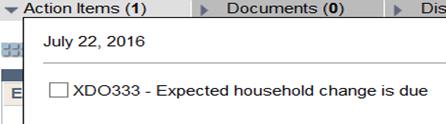